Introduktion til kvalitetsområde ”3. Principper for problembaseret læring”
15. marts 2021
Rammerne for AAU’s kvalitetssystem
2
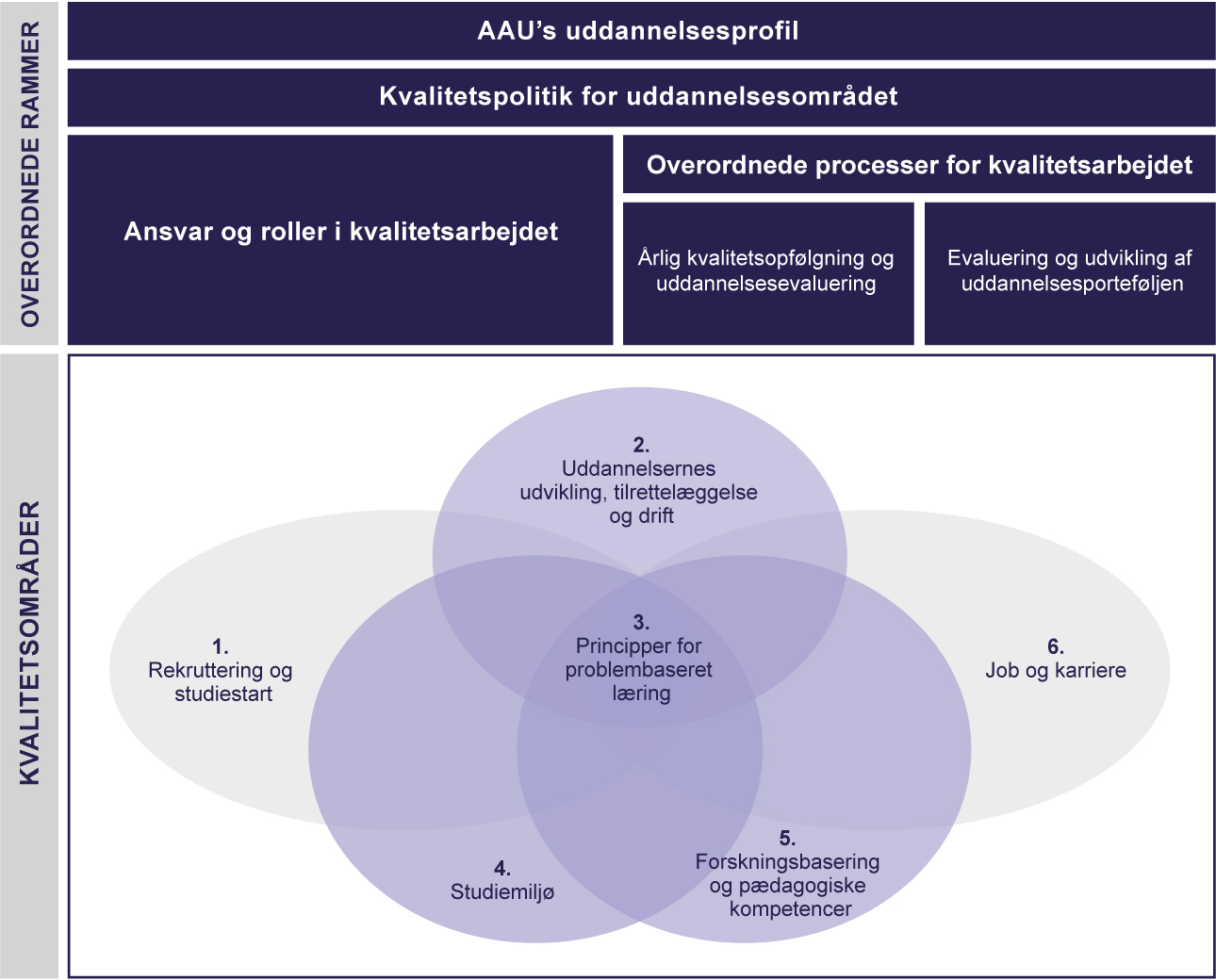 Kvalitetsområdet for principper for problem-baseret læring (PBL) har fokus på
3
Læringstilgangen ”Problembaseret Læring” er et centralt element til understøt-telse af, at de stude-rende opnår lærings-målene
Kvalitetsarbejdet relateret til:
Systematisk revurdering af principperne for PBL
PBL principperne udmøntes i uddannelsernes studieordninger
Problembaseret læring er forankret i studieaktiviteterne gennem hele uddannelsen
Studerendes evalueringer af studieaktiviteter anvendes til vurdering af, om forankringen er tilfredsstillende
Principperne for PBL implementeres i uddannelserne som problem-baseret læring læringsmodel
Målsætninger, standarder og indikatorer
4
[Speaker Notes: Præsentationen med ”Introduktion til de overordnede rammer” giver introduktion til målhierarki og proces for årlig kvalitetsopfølgning og uddannelsesevaluering.]
Procedurer tilknyttet ”Principper for problembaseret læring”
5
[Speaker Notes: .]
3.1.1 Procedure for revurdering af PBL-principperne
6
Dokumentet er fortsat under udarbejdelse i Studieservice
Forventes godkendt i Rådet for Kvalitetssikring- og udvikling inden sommerferien 2021
Vil du vide mere om AAU’s kvalitetssystem version 2021
7
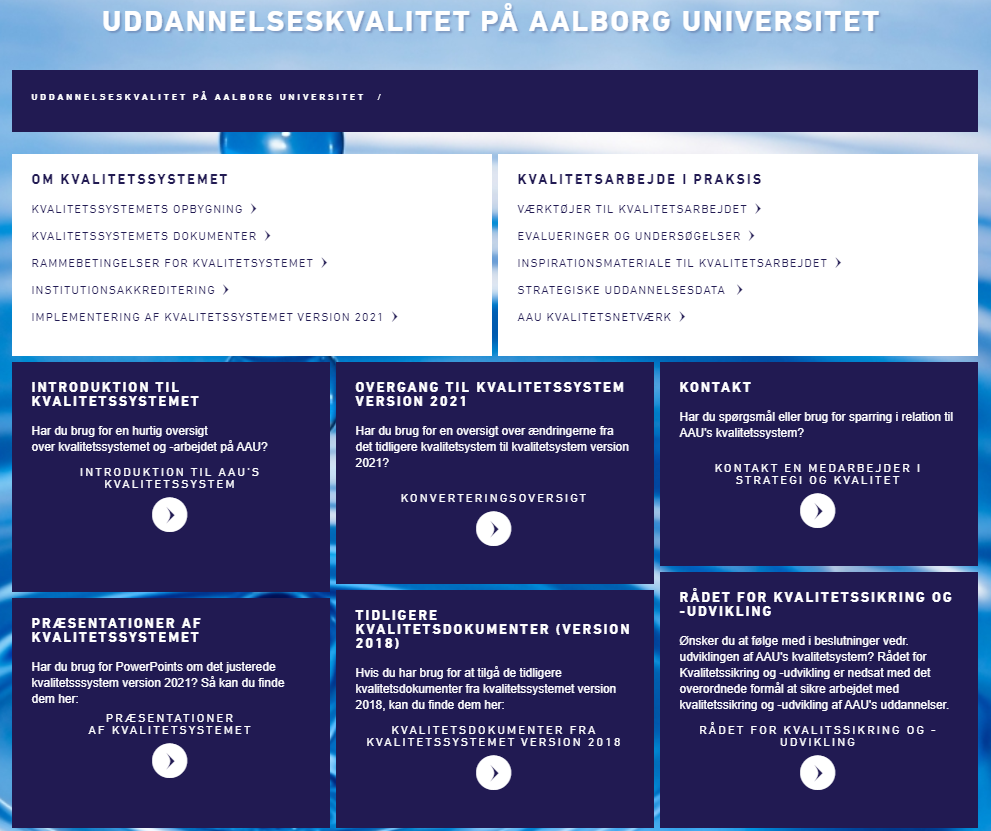 www.kvalitet.aau.dk
Beskrivelse af kvalitetssystemet
Alle dokumenter der tegner det
     samlede kvalitetssystem:
Overordnede rammer
Rammedokument for hvert kvalitetsområde
Procedurer og tilknyttede skabeloner
Folder med kort introduktion til kvalitetssystemet 
Præsentationer med slides, der præsenterer dele af systemet
Værktøjer til understøttelse af kvalitetsarbejdet (flere er fortsat under udarbejdelse)
Eller kontakt:   kvalitet@adm.aau.dk